Data Science
Dr. Chengwei Lei
CEECS
California State University, Bakersfield
Data Mining: Confluence of Multiple Disciplines
2
Machine
Learning
Pattern
Recognition
Statistics
Data Mining
Visualization
Applications
Algorithm
Database 
Technology
High-Performance
Computing
Hypothesis
Design
Experiment
Data
Data analysis
Result
Traditional Hypothesis Driven Research
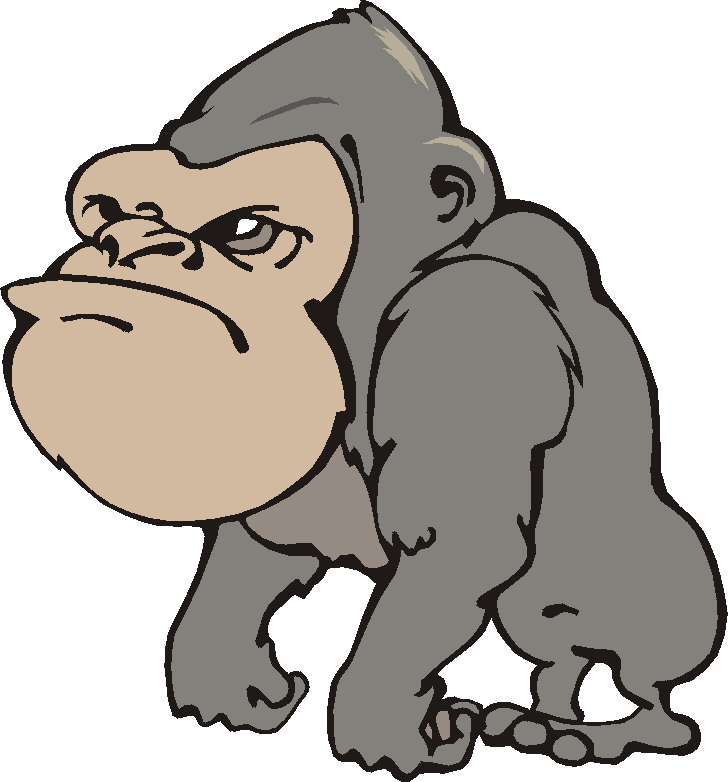 Data
Data Driven Science
Process/Experiment
No Prior Hypothesis
New Science of Data
Demand will outpace supply
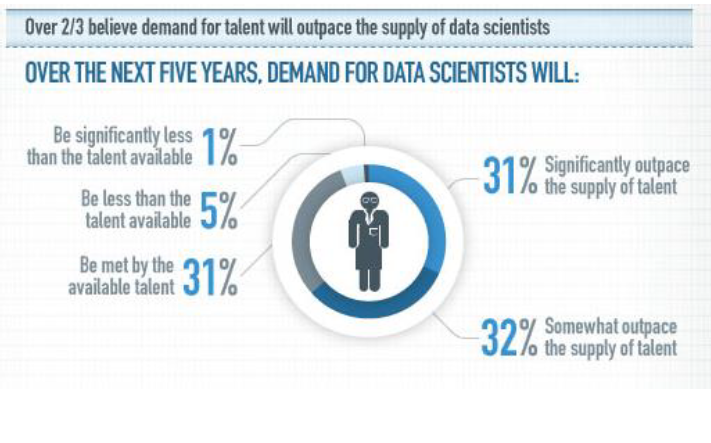 Where does data come from?
6
“Big Data” Sources
It’s All Happening On-line
User Generated (Web & Mobile)
Every:
Click
Ad impression
Billing event
Fast Forward, pause,…
Server request
Transaction
Network message
Fault
…
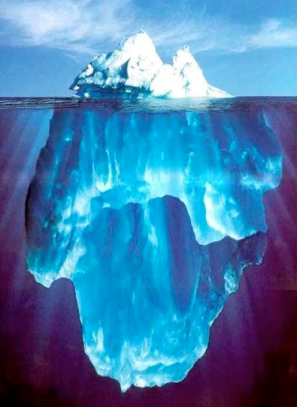 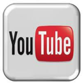 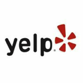 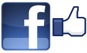 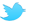 …..
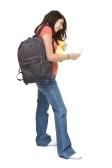 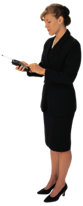 Internet of Things / M2M
Health/Scientific Computing
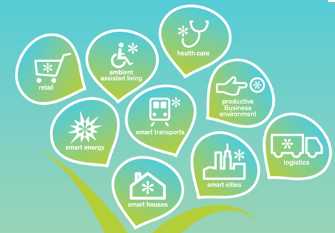 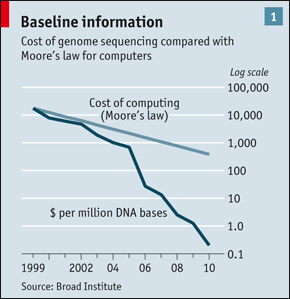 Graph Data
8
Lots of interesting data
has a graph structure:
Social networks
Communication networks
Computer Networks
Road networks
Citations
Collaborations/Relationships
…

Some of these graphs can get 
quite large (e.g., Facebook* 
user graph)
“Data is the New Oil”
[Speaker Notes: “Data is the new oil." Coined in 2006 by Clive Huby, a British data commercialization entrepreneur, this now famous phrase was embraced by the World Economic Forum in a 2011 report,

All human generated information up to 2003 is 5 exabytes. Same amount of data was generate every 2 days in 2011 and would be every 10 min NOW.

Data is just like crude oil. It’s valuable, but if unrefined it cannot really be used. It has to be changed into gas, plastic, chemicals, etc to create a valuable entity that drives profitable activity; so must data be broken down, analyzed for it to have value.]
“Data Science” an Emerging Field
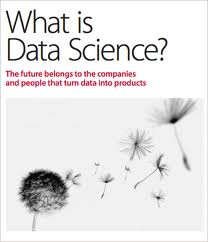 O’Reilly Radar report, 2011
10
Data Science – A Definition
Data Science is the science which uses computer science, statistics and machine learning, visualization and human-computer interactions to collect, clean, integrate, analyze, visualize, interact with data to create data products.
11
Goal of Data Science
Turn data into data products.
How to use data?
Data => exploratory analysis => knowledge models => product / decision marking
Data => predictive models => evaluate / interpret => product / decision making
Data Scientist’s Practice
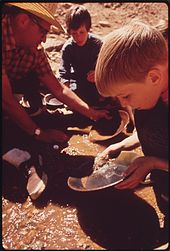 Clean,
prep
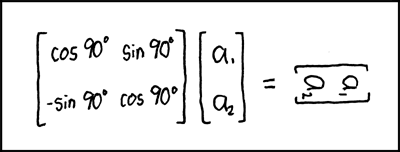 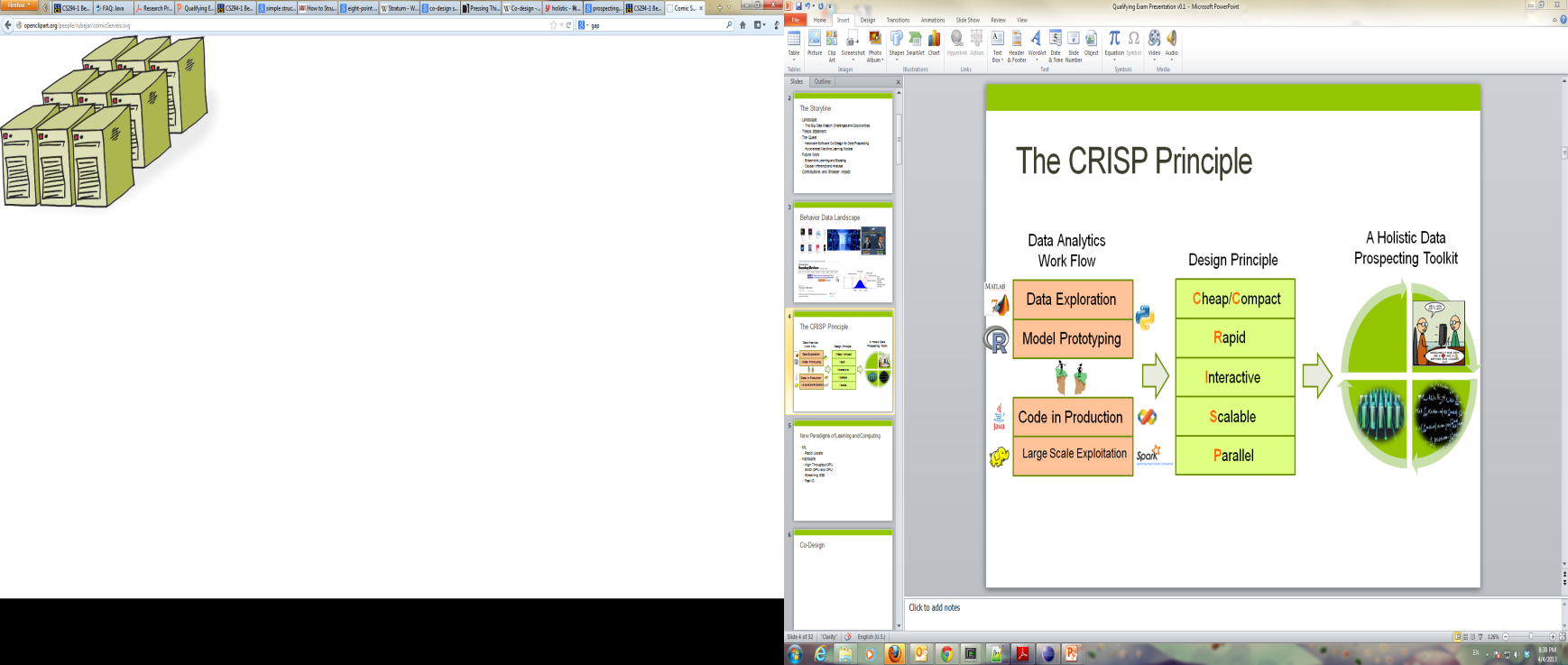 Hypothesize Model
Large Scale Exploitation
Digging Aroundin Data
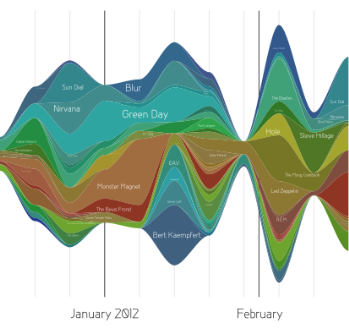 EvaluateInterpret
Example data science applications
Marketing: predict the characteristics of high life time value (LTV) customers, which can be used to support customer segmentation, identify upsell opportunities, and support other marking initiatives
Logistics: forecast how many of which things you need and where will we need them, which enables learn inventory and prevents out of stock situations
Healthcare: analyze survival statistics for different patient attributes (age, blood type, gender, etc.) and treatments; predict risk of re-admittance based on patient attributes, medical history, etc.
More Examples
Transaction Databases  Recommender systems (NetFlix), Fraud Detection (Security and Privacy)

Wireless Sensor Data  Smart Home, Real-time Monitoring, Internet of Things

Text Data, Social Media Data  Product Review and Consumer Satisfaction (Facebook, Twitter, LinkedIn), E-discovery

Software Log Data  Automatic Trouble Shooting (Splunk)

Genotype and Phenotype Data  Epic, 23andme, Patient-Centered Care, Personalized Medicine
Data Science – One Definition
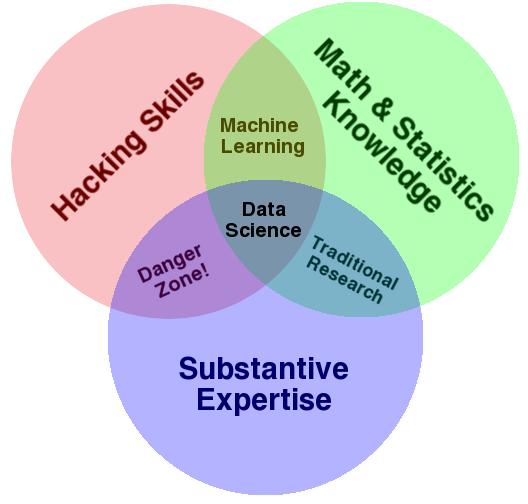 [Speaker Notes: Drew Conway’s definition]
What’s Hard about Data Science
Overcoming assumptions
Making ad-hoc explanations of data patterns
Overgeneralizing
Communication
Not checking enough (validate models, data pipeline integrity, etc.)
Using statistical tests correctly
Prototype  Production transitions
Data pipeline complexity (who do you ask?)
[Speaker Notes: Quote from paper “I’d rather the data go away than be wrong and not know”
Assumptions not communicated: transformations not documented.]